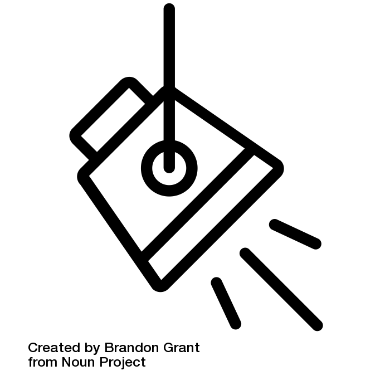 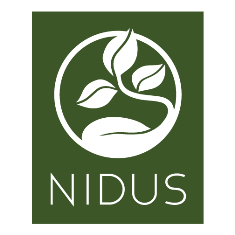 Delirium Research Hub Spotlight: Nadia Lunardi, MD, PhD
Developing a Clinically Relevant Mouse Model of Delirium
A major barrier to advancing our understanding of delirium pathophysiology relates to the limited, though growing, research on animal models for delirium. The translational significance of current animal models are limited in their use of young animals, use of single behavioral tests with long intervals between assessments, focus on single biological pathways, and other limitations. 
To address these limitations, Dr. Lunardi’s team has developed a translationally relevant mouse model for perioperative delirium by exposing old mice to anesthesia, complex laparotomy, and an intensive care unit (ICU) environment. Using a battery of behavioral tests to consider inattention, memory impairment, disorganized thinking, and cognitive inflexibility using serial tests taken within short intervals to capture the acute onset and fluctuating course characteristic of delirium.
The overall incidence of delirium in mice subjected to anesthesia, surgery, and an ICU environment (A/S/I) was 72%. Mice with delirium had decreased expression of genes related to key synaptic functions. Behaviors that depend on attention, thought organization, and memory were impaired in A/S/I mice, and these changes exhibited an acute  onset and fluctuated in time. The behavioral changes induced by A/S/I environment are consistent with features of human delirium, supporting use of this animal model for future mechanistic studies of delirium.
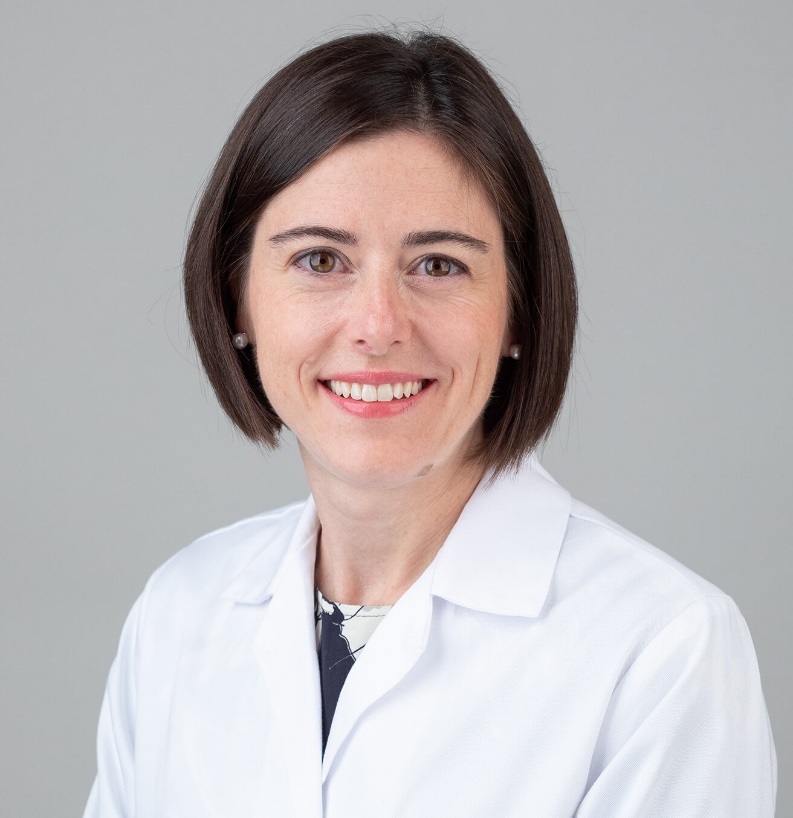 Visit https://deliriumnetwork.org/delirium-research-hub/ to find this and more delirium studies!
[Speaker Notes: Spotlight by Brandon Grant from the Noun Project]